Recap
Explain the following:

Factors of Production (and their rewards)?
Basic Economic Problem
Opportunity cost
The 3 ‘Economic Agents’?
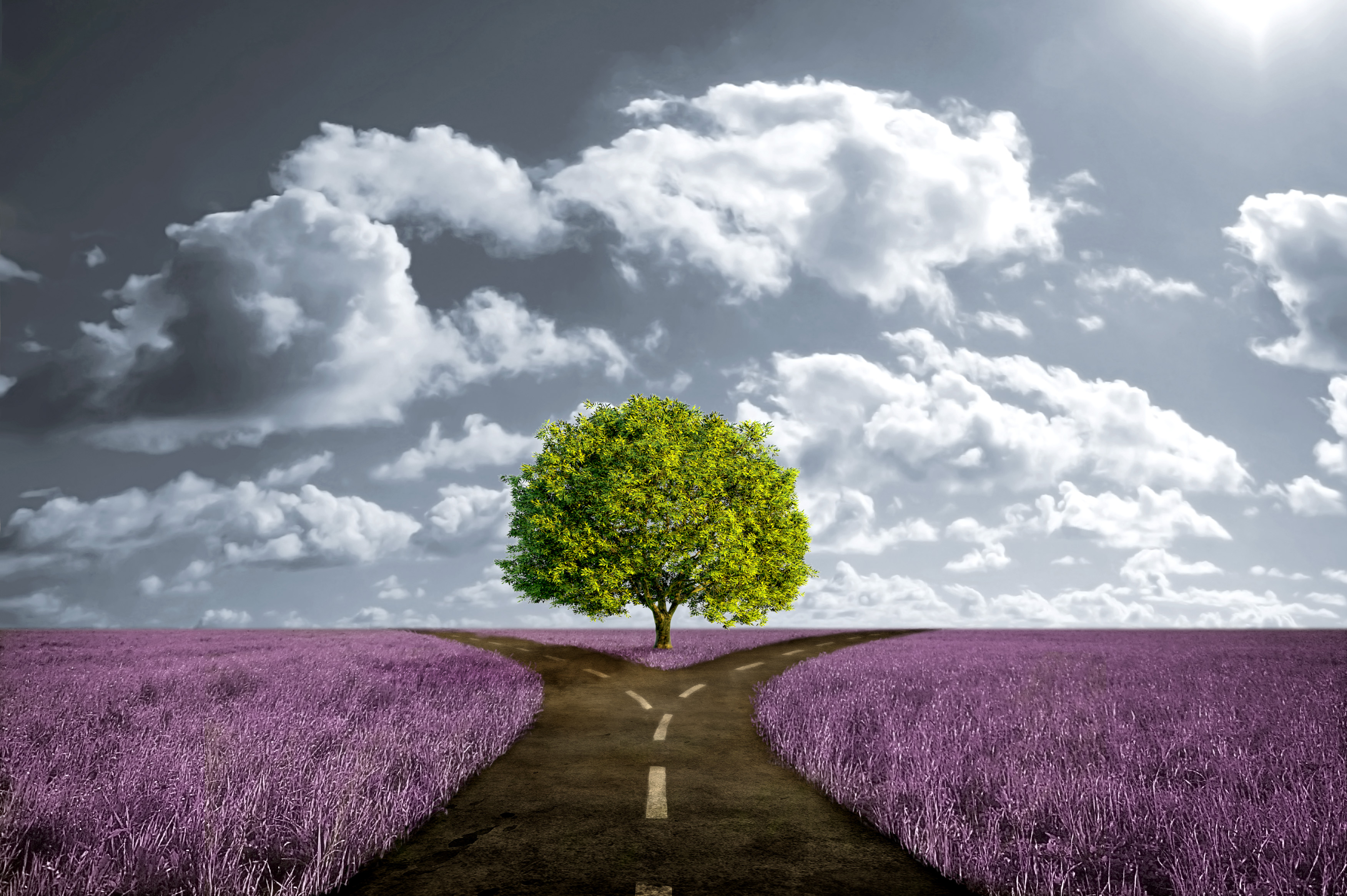 Today
Economics as a Social Science

Positive and Normative Statements
Economics as a Social Science
Economics is regarded as a social science because it uses scientific methods to build theories that can help explain the behaviour of individuals, groups and organisations. 

Economics attempts to explain economic behaviour, which arises when scarce resources are exchanged.
Positive & Normative Statements
Positive statement: objective statements that can be tested, amended or rejected by referring to the available evidence

Normative statement: A value judgement is a subjective statement of opinion rather than a fact
Positive or Normative?
A rise in ‘real’ income of 5% will lead to a rise in the demand for sports cars of £10%. 

The level of duty on petrol is too unfair and unfairly penalizes motorists.
Positive & Normative Statements
Come up with one Positive and one Normative statement of your own (2 mins)

Test your partner! (2 mins)
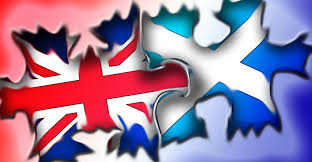 Scottish Independence Quiz(4 groups of 5 people)
1/6 Positive or Normative
The Scottish government, led by First Minister Alex Salmond, says the 300-year-old Union is no longer fit for purpose
2/6 Positive or Normative
Britain is one of the world's most successful social and political unions argues David Cameron
3/6 Positive or Normative
Scotland currently has 59 seats in Westminster
5/6 Positive or Normative
An independent Scotland would be best to adopt sterling as its currency
4/6 Positive or Normative
If Scotland votes for independence the UK will lose 32% of its land
6/6 Positive or Normative
Economics graduates can expect to be earning £45,000 within five years of graduation, according to the salary benchmarking website Emolument
Tiebreaker
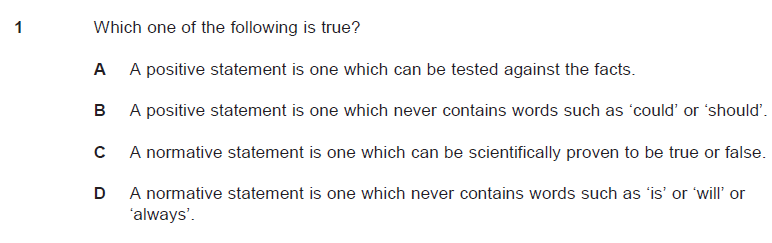 Plenary
Economics is regarded as a social science because it…

… uses scientific methods to build theories that can help explain the behaviour of individuals, groups and organisations.
Plenary
Economics attempts to explain economic behaviour, which arises when…

… scarce resources are exchanged.
Plenary
One answer each
Factors of Production (examples, and their rewards)
Basic Economic Problem
Opportunity cost (examples)
Economic Agents
Positive/Normative (examples)